Environmental Management Bureau Region 6  DENR
RA 9275 : THE PHILIPPINE CLEAN WATER ACT
Engr. Cristina Ruth B. Desuyo / Rizza Daphet Catague
  February 27, 2020
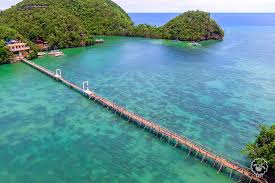 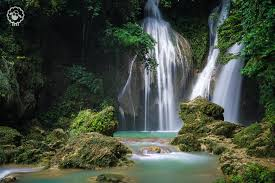 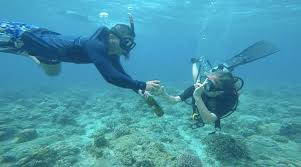 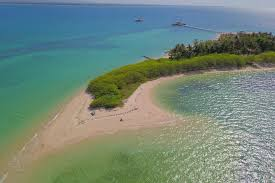 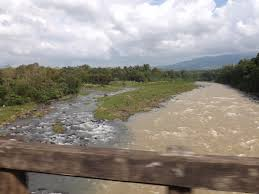 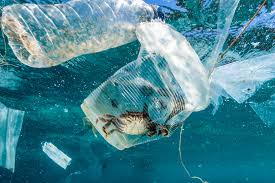 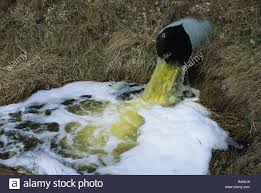 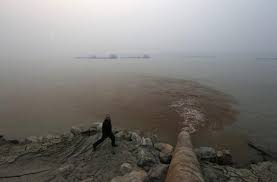 WATER
Water is one of the most essential molecules on earth – life cannot exist without it
Water is a major component of all living things
Important physiologically
Important ecologically
Human importance
Natural erosion and elutriation of 
Minerals.
Natural biological processes.
Point and non point source
Waste loads
Background atmospheric deposition 
And air-water chemical equilibria
COMBINES w/ WATER AND 
SEDIMENT QUALITY
NATURAL WATER AND SEDIMENT
 QUALITY
USE BASED WATER AND SEDIMENT
QUALITY STANDARDS
IS WATER USE ATTAINED?
IS NON-ATTAINMENT CAUSED BY 
NATURAL SOURCES ONLY ?
YES
NO
NO
YES
WATER BODY IS NOT 
POLLUTED
WATERBODY IS POLLUTED 
ABATEMENT IS REQUIRED
CONCEPT OF WATER QUALITY
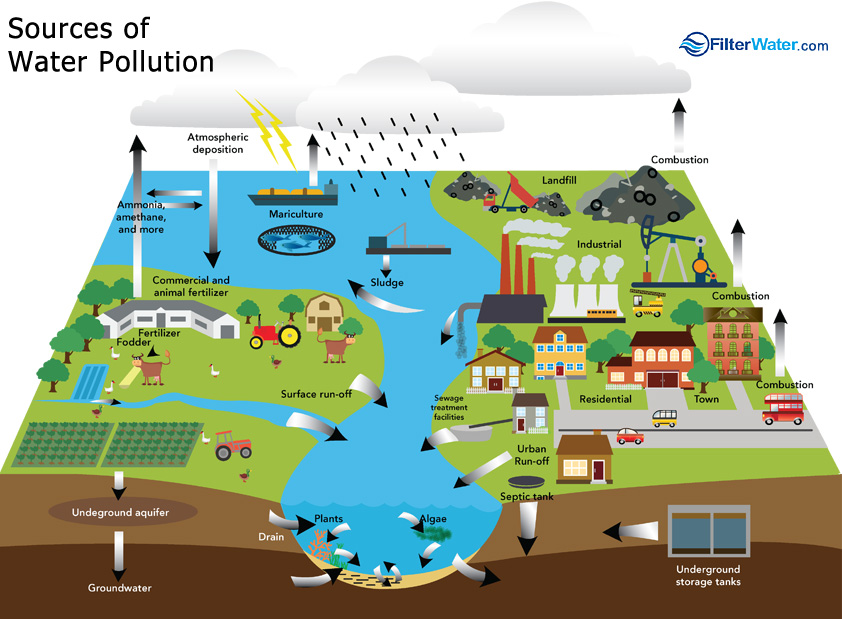 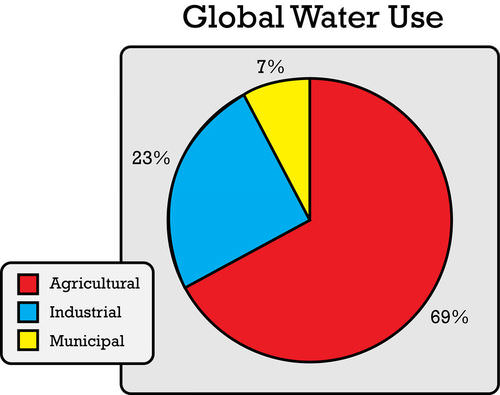 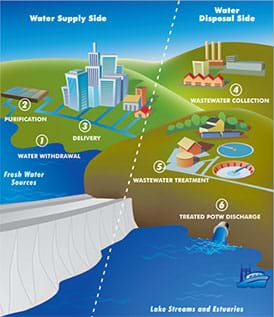 CLEAN	WATER	ACT	(RA 9275)  IRR (DAO 2005-10)
Objective of RA 9275
1.) Develop and implement a 
national program for the
protection, preservation,
and revival of the quality 
of the country’s 
fresh, brackish, and marine water resources.
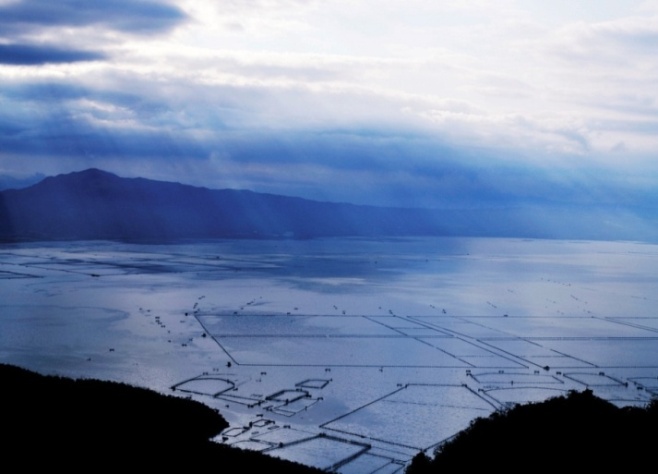 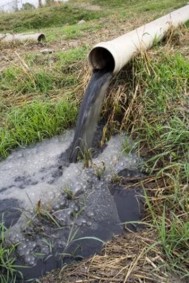 2.) To protect the country’s 
 waterbodies from pollution 
 from land-based sources.  
  

3.) To provide comprehensive and integrated strategy to prevent and minimize pollution through multi-sectoral and participatory approach involving all stakeholders .
Philippine Clean Water Act (RA 9275) 
enacted on March 22, 2004
published on April 21,2004
took effect on May 6, 2004		
Implementing Rules and Regulations of the PCWA of 2004  (DAO 2005-10)
SIGNED by the Secretary on May 16, 2005 
published last May 26, 2005  (Manila Times and Manila Standard Today)
Implementing Rules and Regulations of RA 9275
DENR AO 2005-10: IRR of RA 9275
DENR AO 1990-35: Effluent Standards
DENR AO 2016-08: Water Quality Guidelines and General Effluent Standards of 2016
DENR AO 1990-34: Water Quality Criteria (Guidelines)
[Speaker Notes: DOH 2007-0012: Philippine National Standards for Drinking Water is part of the Other Obligations]
CLEAN  WATER
DAO 90-34
Classification of Waterbodies
Water Quality Criteria
DAO 90-35
Effluent Standards
RA 9275 (DAO 05-10)
Phil. Clean Water Act
FRESH WATERS:

 Class AA
 Class A
 Class B
 Class C
 Class D
MARINE WATERS:

 Class SA
 Class SB
 Class SC
 Class SD
WQMA
 Septage Mgt.
 WDP
 Prohibited Acts
 Linkage Mechanism
 Fines, Damages & 
         Penalties
PROGRAMS:

 Industrial Ecowatch 
 Sagip-Ilog
 Adopt-an-
   Estero/Waterbody
 Beach Ecowatch
Pollution Case
Basic Compliance Requirements
Secure Discharge Permit
Comply with Discharge Permit Conditions
Comply with Applicable Effluent Standards based on effluent analysis through EMB-accredited laboratory
Completely Fill-out Module 3 of the Self Monitoring Report
Section 3. Coverage of RA 9275
Water Quality  Management in all water bodies
Primarily apply to abatement and control of pollution from land-based sources 
Enforcement of water quality standards, regulations and penalties
The CWA (RA
9275) & its IRR  (DAO	2005-10)
COVERAGE
General Application - Water Quality Management  in all water bodies

Primary Application - abatement & control of  pollution from land based sources

Enforcement of WQ standards, regulations and  penalties – irrespective of source of pollution
Water Quality Management Area (WQMA)
– sec 5
The Department, in coordination with  National Water Resources Board  (NWRB), shall designate certain areas as  water quality management areas using  appropriate physiographic units such as  watershed, river basins or water  resources regions.
Designated WQMAs (37)
Pinacanauan de Tuguegarao  River WQMA (DAO 2013-06)
(Region 2)
Lower Amburayan River System WQMA  (DAO 2018-03) (Region 1)
Sinocalan-Dagupan RS WQMA  (DAO 2011-14) (Region 1)

Marilao-Meycauayan-Obando  River System WQMA
(DAO 2008-07) (Region 3)

San Juan River System WQMA  (DAO 2012-04) (NCR)

Las Pinas-Paranaque  River System WQMA  (DAO 2018-12) (NCR)

Iyam-Dumacaa River System WQMA  (DAO 2018-11) (Region 4A)
Areas within LLDA jurisdiction  (RA 9275)
Naga River Watershed WQMA  (DAO 2016-04) (Region 5)
Lake Buhi Watershed WQMA  (DAO 2013-16) (Region 5)

Ormoc Bay and its  Associated Watersheds WQMA
(DAO 2013-21) (Region 8)
Dupong, Matlang and Merida WQMA  (DAO 2018-04) (Region 8)
Butuanon River Watershed  (DAO 2014-05) (Region 7)
Jalaur River System  (DAO 2014-08) (Region 6)
Iloilo-Batiano RS WQMA  (DAO 2009-11) (Region 6)
Tigum-Aganan Watershed  (DAO 2006-18) (Region 6)
Cagayan de Oro River Basin and Adjacent Rivers  (DAO 2013-18) (Region 10)
Tagoloan River Basin WQMA  (DAO 2016-16) (Region 10)
Tumaga River WQMA  (DAO 2013-01) (Region 9)
Taguibo River WQMA  (DAO 2012-11) (Region 13)
Ayala River WQMA  (DAO 2016-15) (Region 9)
Talomo River WQMA  (DAO 2016-17) (Region 11)
Davao River WQMA  (DAO 2013-04) (Region 11)
Silway River WQMA  (DAO 2010-10) (Region 12)
Lake Sebu WQMA  (DAO 2016-14) (Region 12)
Sarangani Bay WQMA  (DAO 2009-12) (Region 12)
Water Quality Management Area (WQMA)
GB – Formulate strategies to coordinate policies for implementing CWA.
GB – Monitor the action 
Each WQMA will have its own multi-sectoral group to establish and 
   conduct WQ surveillance & monitoring network. The group shall report to 
   GB.
Technical support by Secretariat, composed of experienced 1 lawyer; 1 
   Geol/Biol; 1 C.E./Hydrologist; and 1 Chem /Chem. Engr. /San.Engr.
National Sewerage & Septage Management Program - sec 7
A priority listing of sewerage, septage and combined systems/project for LGUs based on relevant considerations for the protection of water quality
LGUs may enter into BOT or joint venture agreement w/ private sector for constructing, rehabilitating and/or operation of such facilities
Each LGU shall appropriate land, including right-of-way/ road access for construction of sewage and septage treatment facilities.
Section 8. Domestic Sewage Collection, Treatment and Disposal
Highly Urbanized Cities (HUCs) 
Agency vested to provide water supply and sewerage facilities and/or concessionaires are to connect existing sewage lines into available sewerage system
Non-HUCs 
DPWH in coordination with DOH and other concerned agencies shall formulate guidelines for the disposal of sewage; employ septage or combined sewerage-septage management system
Sewage (Domestic Wastewater)
Connect to sewer lines for treatment by water concessionaires/water districts/LGUs, or;

Restructure the drainage system to connect to existing wastewater treatment facility
Effluent from sewage treatment plant MUST comply with effluent standards
Must also be covered by a Discharge Permit
Section 22. Linkage Mechanism
DENR - Lead Government Agency
PCG - enforce water quality standards in marine waters, specifically offshore sources
DPWH - provide sewage and sanitation facilities
DA - prepare guidelines for safe reuse of wastewater for agricultural usage and control and abatement of pollution from agri/aquacultural activities. (AO 2007 -26)
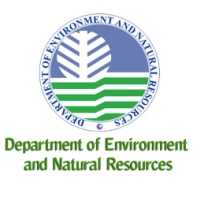 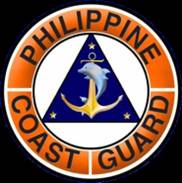 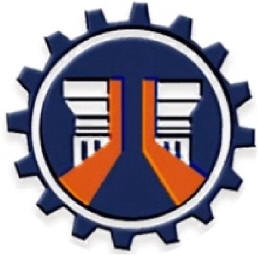 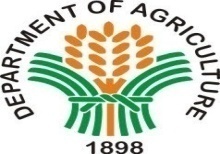 Section 22. Linkage Mechanism
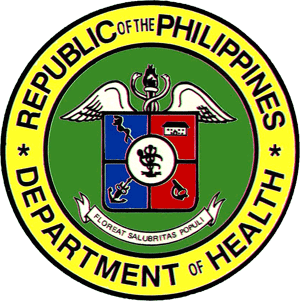 DOH – set, revise, enforce drinking water quality standards
DOST – evaluate, verify, develop and disseminate pollution prevention and cleaner production technology
DepED, CHED, DILG, and PIA – prepare and implement a comprehensive and continuing public education and information program
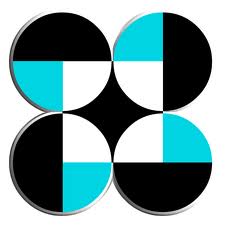 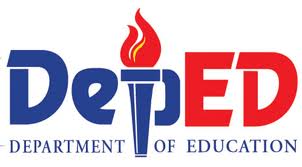 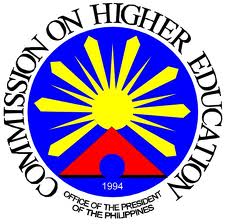 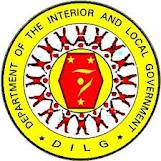 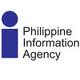 Adopt-an-Estero/Water Body Program- Adopt-an-Estero/Water Body Program is a collaborative undertaking between and among the Estero Community, Donor-Partner, Local Government Unit/s, other government agencies and the DENR. - Objectives: Mobilize estero communities in cleaning the estero and enlist their active participation in the actual clean up, and in implementing and preparing plans to sustain a clean estero in the future years.
Why engage stakeholders and partners in the Program?- To institutionalize the Program within the LGUs particularly barangays, towards community empowerment - To ensure sustainability of the program and benefits derived -- To boost public-private partnership
Who is an Estero Donor/Partner?-  A Donor/Partner may be a business establishment, an industry association, a non-government organization or any other group that volunteers to be a major actor in cleaning the esteros. - The donor may accept full undertaking in the clean-up of an estero or may just provide equipment and manpower to do actual clean-up in partnership with the DENR and other donors.
Memorandum of Agreement (MOA)- The donor-partner will enter into an agreement with the DENR;- The MOA will spell out the roles, responsibilities and tasks of the donor-partner, LGU and the DENR
The Donor Partner Tasks & Responsibilities - Sign a MOA with DENR - Organize a Linis Estero Team - Participate in clean-up planning sessions with the DENR, LGU and with the target estero communitiesPrepare a Comprehensive Clean-Up Plan for the “adopted estero” - Provide resources (equipment, personnel, funds, time) to carry out the comprehensive clean up plan. - Set up a Monitoring and Evaluation System to determine progressively the accomplishments vis-à-vis the plan and be able to effect corrective/ enhancement actions
AMBIENT WATER QUALITY MONITORING
PLANT
Upstream
Outlet 1
River
Mixing Zone
Downstream
WASTEWATER CHARGE SYSTEM – Sec.13
 Established on the basis of payment to  government for discharging wastewater into the  water bodies
 Based on net waste load (diff. of initial load of  abstracted water to waste load of discharged  effluent),
 Complying industries to be charged minimal  reasonable amount
PERMITS AND	CHARGES
u = fixed permit fee + variable load-based charge
u Fixed permit fee (As tabulated, based on discharge  volume), validity of up to 5 yrs maximum, accrues to  NWQMF
u Variable load-based charge - based on net waste load (for  now, only TSS or BOD); paid annually in advance, accrues  to AWQMF
u Actual pollution load may vary (based on SMR); if proved,  may serve as basis for adjustment of fee for the following  year.
DISCHARGE	PERMIT	(DP) – sec. 14
 Legal authorization to discharge  wastewater , as granted by DENR
 Permit specifies ff, among others: the  allowed effluent quantity and quality;  compliance schedule; monitoring  equipment
PERMIT FEE
u Specifies quantity and  quality of effluent  (should not exceed  standards)
u Source of NWQMF
u 5 yrs - Maximum  effectivity of
Wastewater Charge – sec. 13
Formula :
WDF = Ln x R
Where:
R is the rate per kilogram (PhP/kg) which is initially fixed at P5.00 per kilogram for priority  pollutant parameter (e.g. BOD or TSS )
Ln refers to the net waste load (kg/year)
Wastewater Charge . . .	/2
Ln (BOD5/TSS)= [( Cf – Ca ) (Qf x Nf )] x 0.001

u Cf = Average daily effluent concentration (mg/l) for priority  pollutant parameter (BOD or TSS);
u Qf = Average daily volumetric flow rate measurement of  final discharge effluent (m3/day) and
u Nf = Total number of discharge days in a year (days/ year).
u Ca = Average water quality concentration for priority  pollutant parameter (BOD or TSS) of abstracted or intake  water (mg/l).
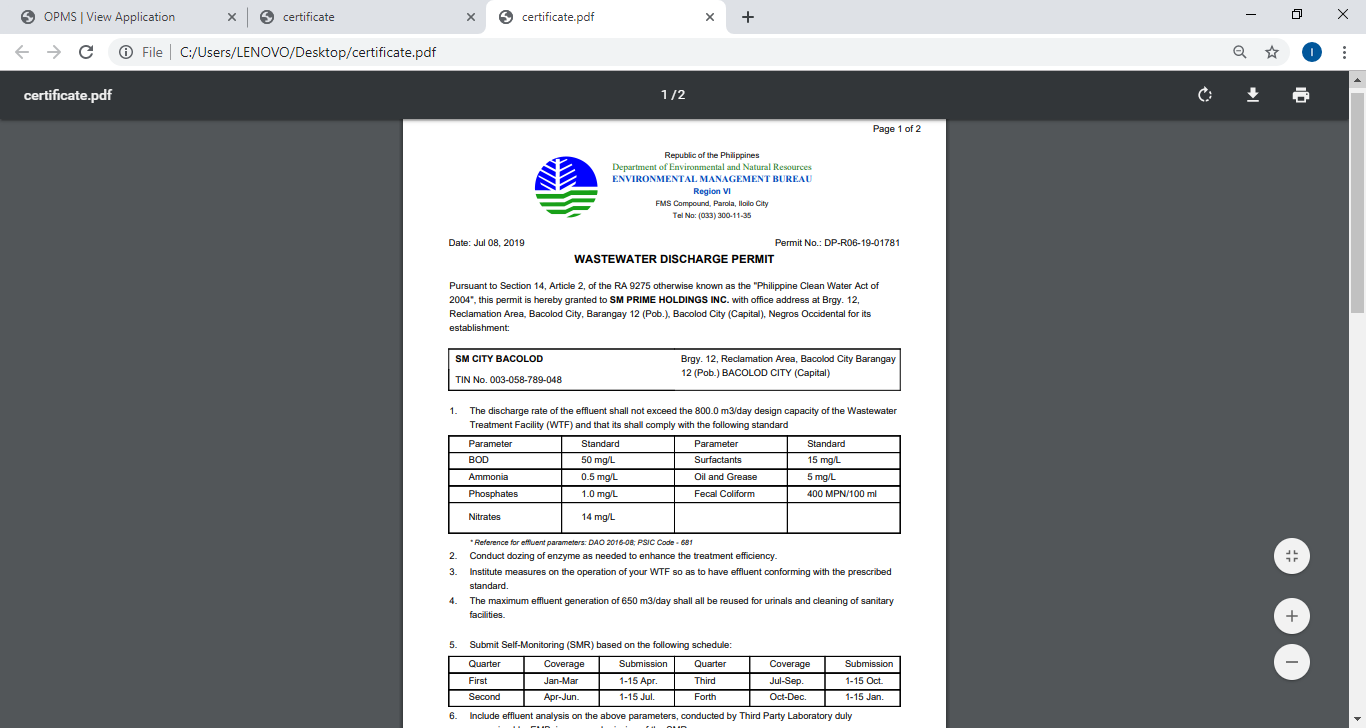 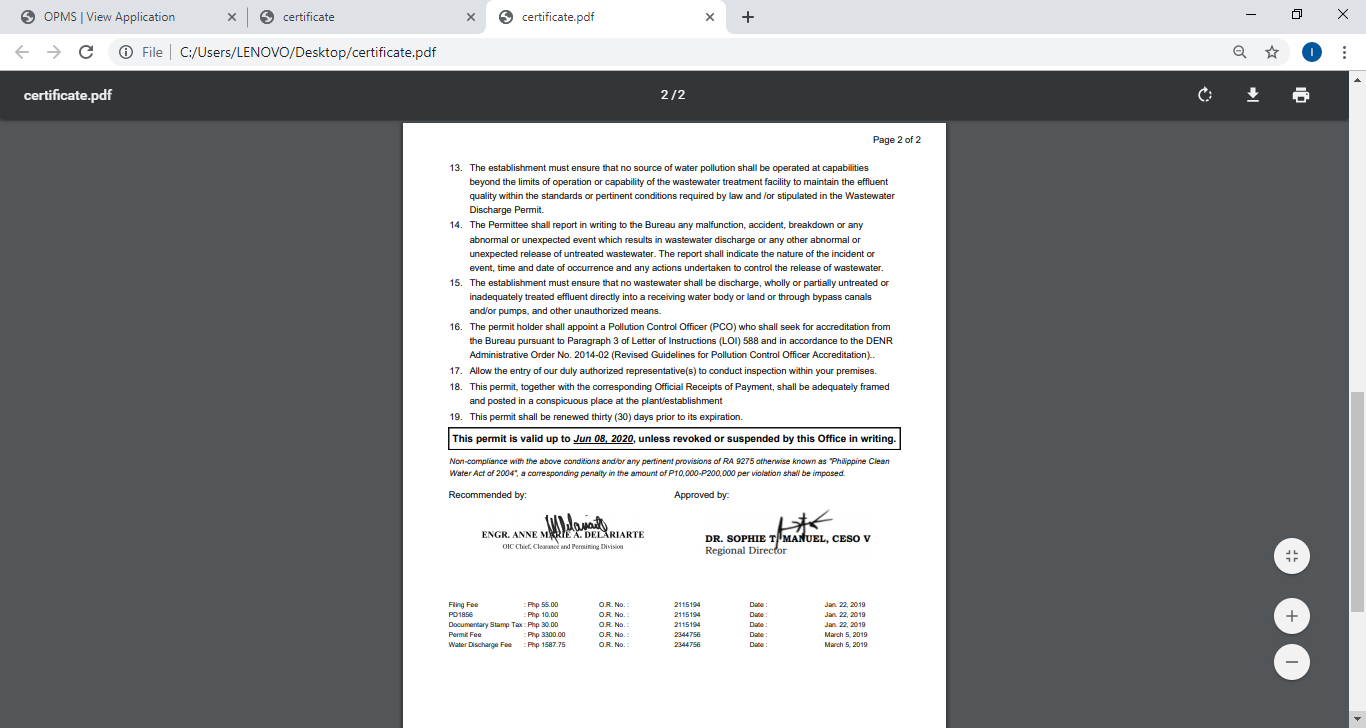 Name of Firm
Name of Firm
Plant Address
DENR MEMORANDUM
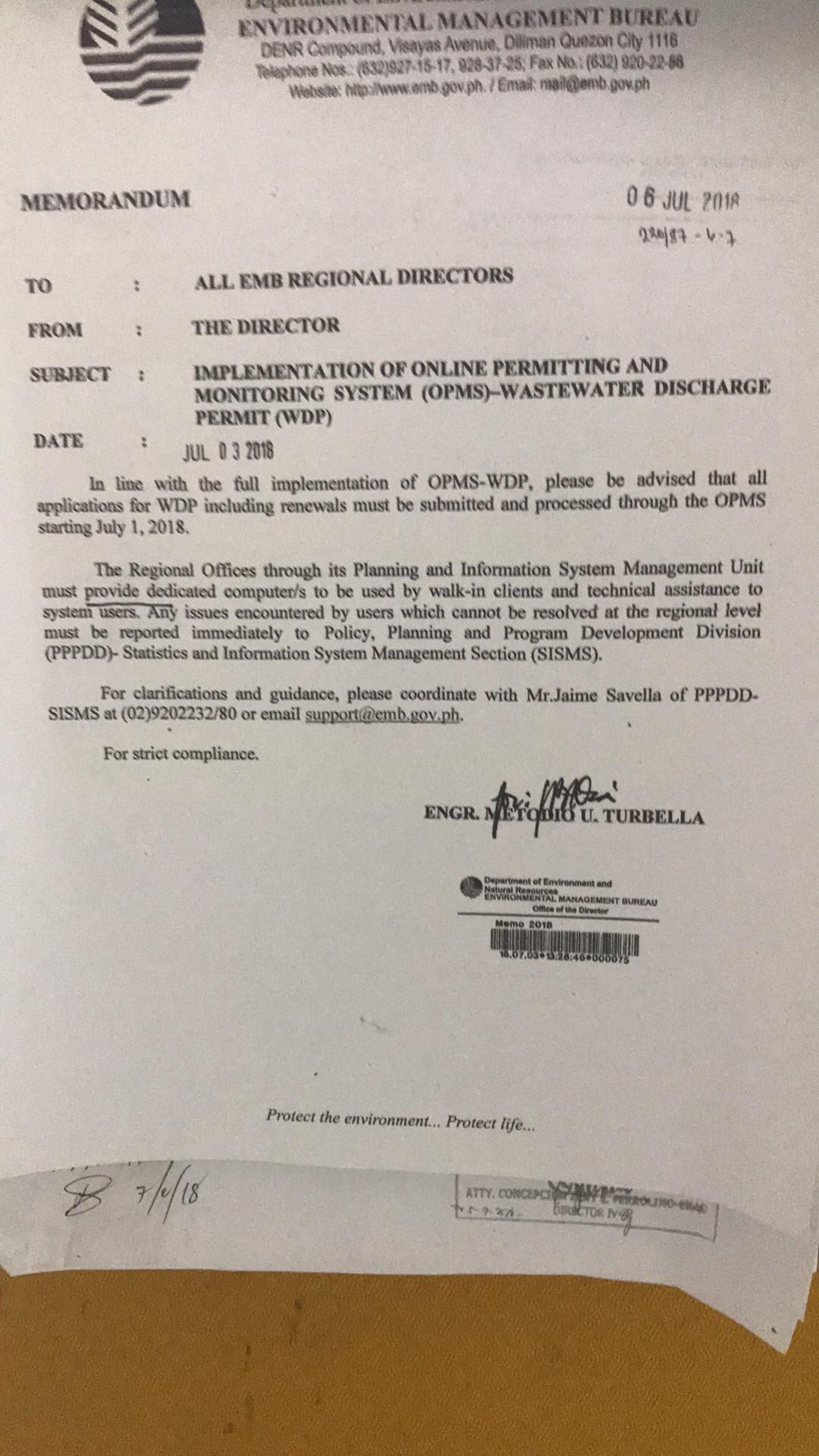 Pursuant to the Memorandum dated July 3, 2018 signed by the EMB Director.  Wastewater Discharge Permit must be processed online.
Inspection of Firms
Important Information:
1. Validity of permits
2. Self-Monitoring Reports (SMRs)-quarterly/monthly
3. Results of Laboratory Analysis (RLAs)-quarterly
4. Records – plant’s/WTF’s operation  
5. Sources/volume/treatment/disposal of wastes 
    (solid, wastewater, hazardous wastes, etc.)
6. Discharges, no. of outlets, receiving body of water 
    & its classification
7. Other observations
Section 27. Prohibited Acts of 
RA 9275
a.discharging or depositing any water pollutant to the water body which could cause water pollution, or impede natural flow in the water body

              b.discharging, injecting or allowing         
                 to enter into the soil, anything 
                 that would pollute groundwater
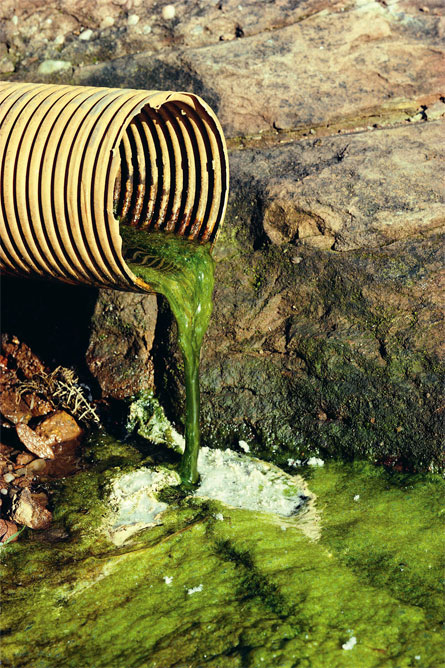 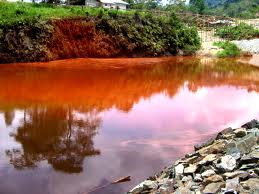 c.operating facilities that 
   discharges regulated water 
   pollutants without the required 
   permits

                     d.disposal of potentially        			   
							infectious medical waste 
                             into sea by vessels

e.unauthorized transport or 
   dumping into waters of 
   sewage sludge or solid waste
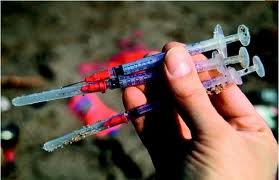 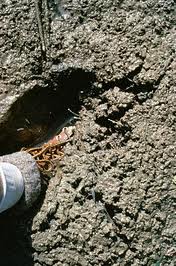 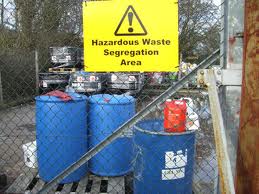 f.transport, dumping or discharge 
   of prohibited chemicals, 
   substances or pollutants listed 
   under RA 6969 (toxic chemicals, hazardous – such as used     
   oil and nuclear waste control act)

g.discharging regulated water pollutants without the valid 
   required discharge permit

h.refusal to allow entry, inspection and monitoring as well 
   as access to reports and records
i.refusal or failure to submit reports and/or designate Pollution Control Officer

j.directly using booster pumps in the distribution system or tampering with the water supply in such a way to alter or impair the water quality
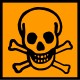 k.operate facilities that discharge or allow to seep, willfully or through grave negligence, prohibited chemicals, substances, or pollutants listed under RA 6969, into water bodies

l.undertake activities or development and expansion of projects, or operating wastewater treatment/sewerage facilities in violation of PD 1586 and its IRR
Section 28. Fines, Damages and Penalties
Fine     



 P10-200T/ day of violation 
 subject to the PAB discretion
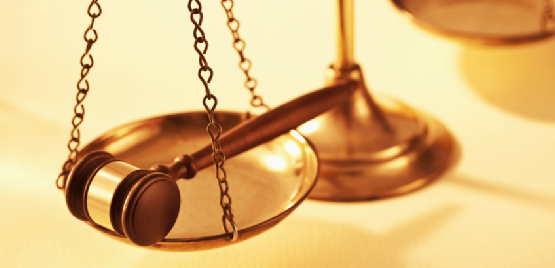 Section 28. Fines, Damages and Penalties
Gross Violation 
Imprisonment - 6 to 10 years 
Fine - P 0.5-3M / day 
5 or more violations of any of the prohibited acts within 2 years 
deliberate discharge of pollutants per RA 6969 
blatant disregard of PAB order
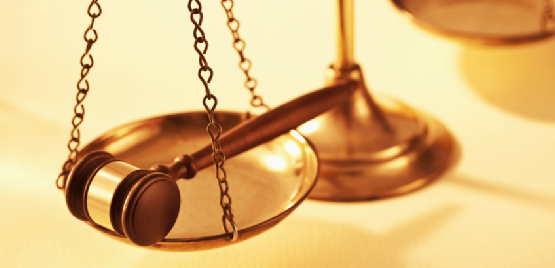 DENR Administrative Order No. 2016-08  Water Quality Guidelines
and General Effluent Standards of 2016

Classification of water bodies in the country
Determination of time trends
Evaluation of stages of deterioration/enhancement in  water quality
Evaluation	of	the	need	for	taking	actions	in  preventing, controlling, or abating water pollution
Designation	of	water	quality	management  (WQMA)
Setting the General Effluent Standards (GES)
areas
Section 3. Scope and Coverage
The scope of the GES was defined to apply to  all point sources of pollution, regardless of  volume, that discharge to receiving body of  water or land and be used regardless of the  industry category.
Section 5. Classification of Water Bodies
The	classification	of	freshwater	and	marine	waters
were
generally	adopted	from	DAO	1990-34	and	DAO	1997-23  respectively - with some changes, including the following:

Change	of	classification	of	waters	used	for	agriculture,  irrigation, and livestock watering from Class D to Class C
Removal of Industrial Water Supply from Class C, Class D,  and Class SD
Defining Class D and SD for navigable waters
Table 1. Water Body Classification and  Usage of Freshwater
Note:	For unclassified water bodies, classification shall be based on the beneficial use as determined by the  Environmental Management Bureau (EMB).
Table 2.	Water Body Classification and Usage of Marine Waters
Note:
For unclassified water bodies, classification shall be based on the beneficial use as determined by EMB.
d) Maximum allowable limit for secondary metals and  organics parameters.

f) For water quality parameters that are naturally occurring  in the Philippines, the natural background concentration  as determined by EMB shall prevail if the concentration is  higher that the WQG; provided that the maximum increase  is only up to 10 percent and that it will not cause any risk  to human health and the environment.
Section 7. General Effluent Standards

The GES shall be enforced to all point  sources of pollution, regardless of  volume, that discharge to receiving body  of water or land and be used regardless  of the industry category.
COMPLIANCE MONITORING OF  COMMERCIAL AND INDUSTRIAL ESTABLISHMENTS
Categories of industry sector.

The DENR shall, through due public  consultation, revise and publish a list of  categories of industry sector for which  effluent standards will be provided for each  significant wastewater parameter per  industry sector.
SECTION 7.0 General Effluent Standards. Discharges from  any point source shall at all times meet the effluent standards set  forth in Tables 2-3 to maintain the required water quality per water  body classification. The GES shall be used regardless of the  industry category.

Effluent used for irrigation and other agricultural purposes shall  conform to the Department of Agriculture Administrative Order  2007-26 or the Guidelines on the Procedures and Technical  Standards for the Issuance of a Certification Allowing for the Safe  Re-use of Wastewater for the Purposes of Irrigation and Other  Agricultural Uses.
Effluent quality monitoring procedures (i.e. effluent quality  monitoring plan, sampling, QA, QC, etc.) shall be in accordance with  the Effluent Quality Monitoring Manual issued through EMB  Memorandum Circular 2008-008.

7.1 Significant Effluent Quality Parameters per Sector. For  purposes of streamlining compliance and enforcement of the  GES, the significant effluent quality parameters per sector are  listed in Table 8.
The GES established the Significant Effluent Quality  Parameters per Sector consistent with the Philippine Standard  Industrial Classification (2009).
Industries shall only be required to monitor effluent quality  parameters determined to be significant to them – for example
Effluent Standards. Consistent with the goal of maintaining  the quality of water bodies based on their intended beneficial  usages, Table 9 shall be enforced and complied with at all times

Effluent Standards for BOD for Strong Wastewater. For  establishments with influent BOD equal to or greater than 3,000  mg/L and the receiving water body is Class C, D, SC, or SD, the  applicable effluent standards in Table 10 shall at all times be  enforced and complied with.
For parameters other than BOD, Table 9 shall apply.
Table 9.	Effluent Standards(g)
Notes:
NDA – No Discharge Allowed
GES values are maximum allowable limit.
GES values for temperature refer to the temperature difference of the background value and discharge point.  Specific sampling locations shall be established based on the EMB Ambient Water and Effluent Quality  Monitoring Manual.	Sampling locations for temperature monitoring, established and approved by EMB, prior to
this Order shall remain valid.
PCBs include the nine Aroclors and 19 individual PCB congeners described in Section 6.1 of this Order.
Phenols include 2-chlorophenol, 2,4-dichlorophenol, and 2,4,6-trichlorophenol
When monitoring for  Class A waters, the individual organochlorine pesticides shall  be monitored.	For Class B, C,  D, SB, SC, and SD, Total Organochlorine Pesticides shall be monitored, which refers to the organochlorine
pesticides listed in Table 7-2 plus BHC (☐,β,☐,γ), 4,4’DDD, 4,4’DDE, Endosulfan (I, II, and sulfate).
Section 10. Grace Period
Consistent with RA 9275, a grace period of not more than five (5) years  is provided in cases wherein:

Values for the GES have become stringent compared to the values  in DAO 1990-35. In such cases, DAO 1990-35 shall apply during the  grace period.
New significant effluent quality parameters were identified for the  sector
The grace period can only be given to establishments that submit  Compliance Action Plan and periodic status of implementation to the
DENR on the steps taken for the establishment's compliance schedule  within the prescribed grace period.
DENR MEMORANDUM
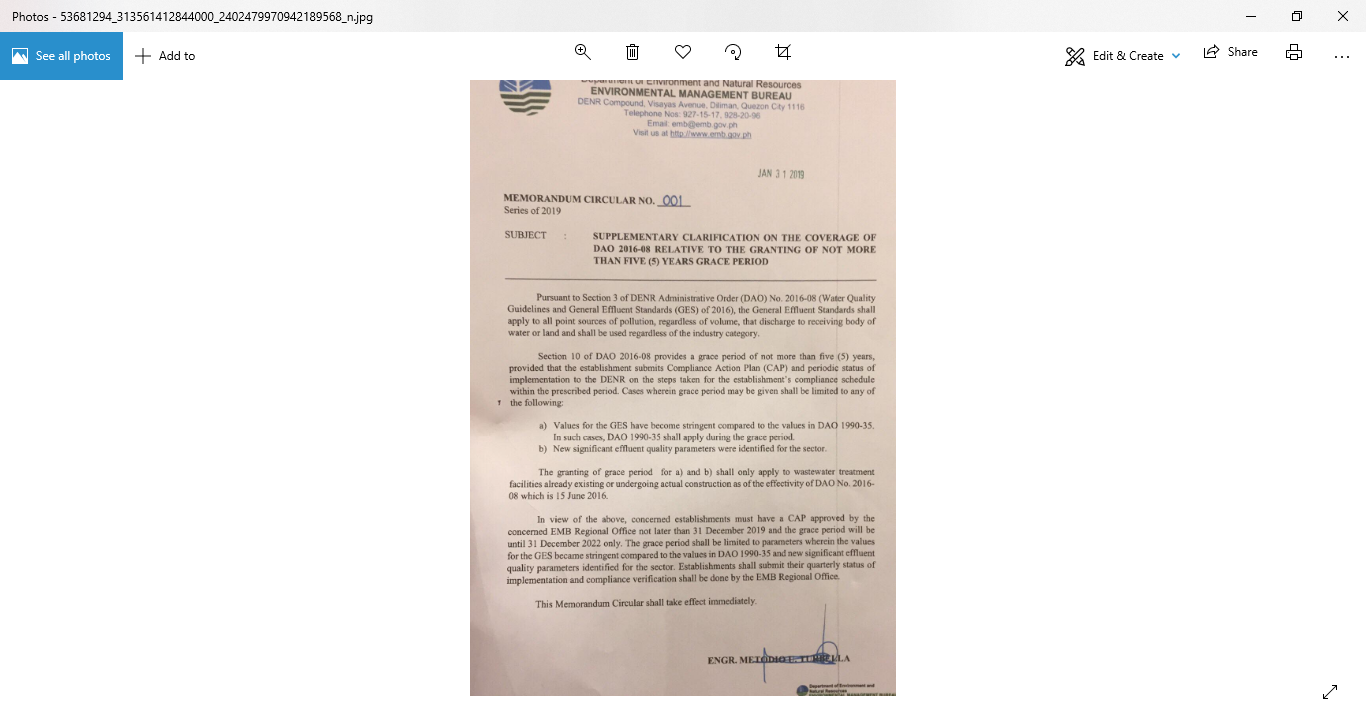 Pursuant to the Memorandum dated January 31, 2019 signed by the EMB Director.  - Supplementary Clarification on the Coverage of DAO 2016-08 Relative to the granting of not more then 5 years Grace Period.
DENR MEMORANDUM
Section 10 of DAO 2016-08 provides grace period of not more then five (5) years, provided that the establishment submits Compliance Action Plan (CAP and periodic status of implementation to the DENR on the steps taken for the establishment’s compliance schedule within the prescribed period.

The granting of grace period for a.) and b.) shall only apply to wastewater treatment facilities already existing or undergoing actual construction as of the effectivity of DAO No. 2016-08 which is June 15, 2016.
Regulatory Framework of PCO Requirements
uRA 9275: Philippine Clean Water  Act of 2004
uChapter 5, Section 27(n) has  penal provisions on the refusal  or failure to designate PCOs  whenever required by DENR
REVISED GUIDELINES FOR  POLLUTION CONTROL OFFICERS
(DAO 2014 - 02)
Objectives
To effectively enforce RA 9275 by establishing linkages  among the ff:
u DENR
u Industrial establishments	which are potential and  actual sources of pollution
u Local Government Agencies

To carry out the national policy of maintaining a  reasonable quality of the environment
Pollution Control Officer (PCO)
A technical person competent in pollution control  and environmental management, performing the  duties and responsibilities in a particular  establishment and officially accredited by the EMB  Regional Office
Thank you